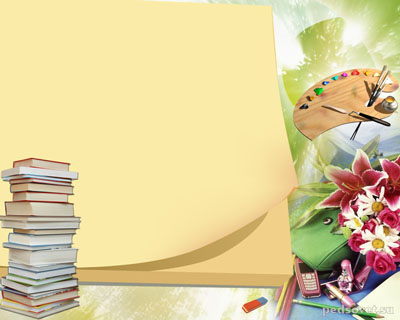 Особенности и методика проведения интерактивного занятия
Интерактивное занятие   подготовила Косачёва Татьяна Анатольевна,
учитель биологии – экологии высшей квалификационной категории МОБУ Новобурейской СОШ № 3 Бурейского района Амурской области
 

Декабрь, 2012 год
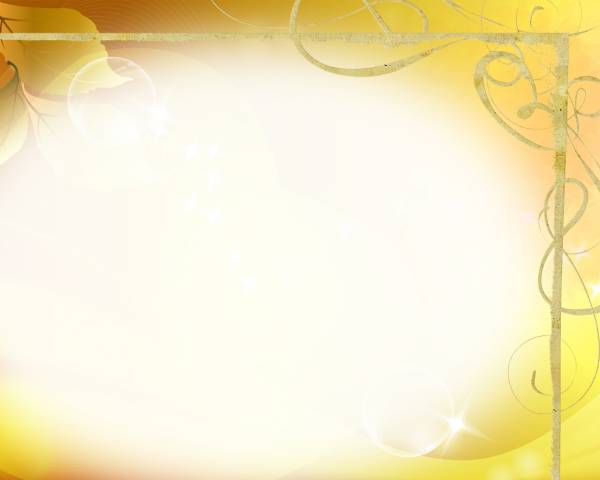 Методические подходы к обучению
Пассивный подход
Пассивный подход
Активный подход
Ученик
Ученик
Учитель
Учитель
Ученик
Ученик
Ученик
Ученик
Интерактивный подход
Ученик
Учитель
Ученик
Ученик
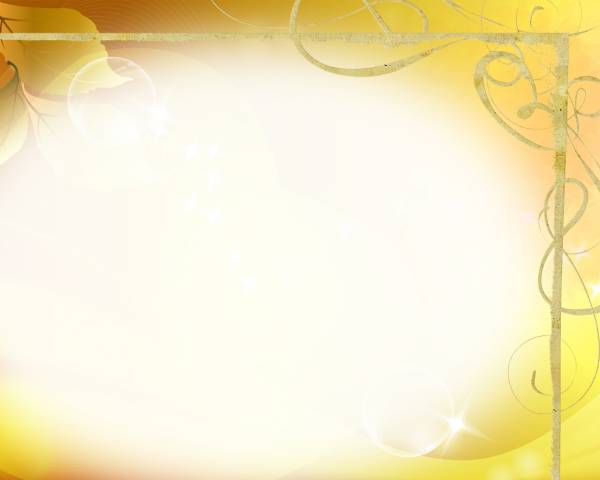 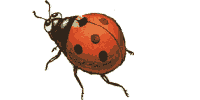 Интерактивное занятие
(конструкторское бюро)
по теме:
«Эти вредные – полезные насекомые».
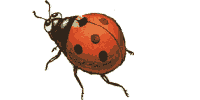 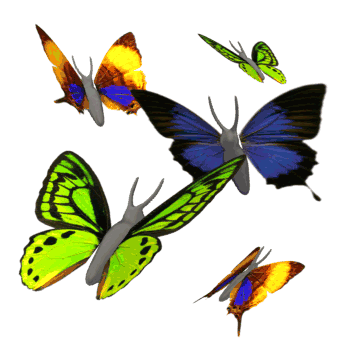 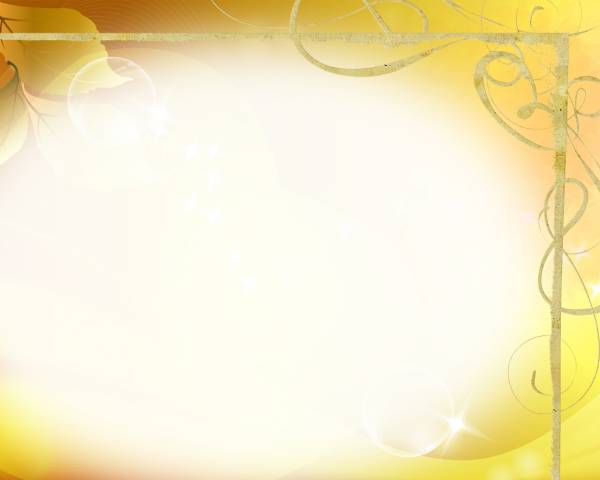 Цель: доказать необходимость охраны насекомых – обитателей нашей планеты.
Задачи: 
1 познакомиться с технологией проведения 
   интерактивного занятия;
2 изучить особенности строения и жизнедеятельности насекомых, которые человек применил в своей жизни;
3 научиться в творческой форме, в виде искового заявления от насекомых, обращать внимание на братьев наших меньших.
4 сделать вывод о необходимости охраны насекомых.

 Оборудование: информация о представителях насекомых для каждой группы.
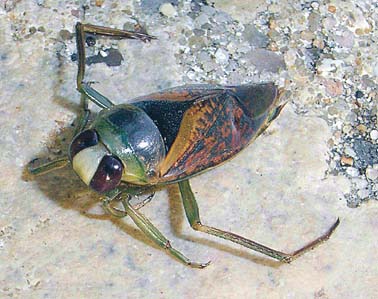 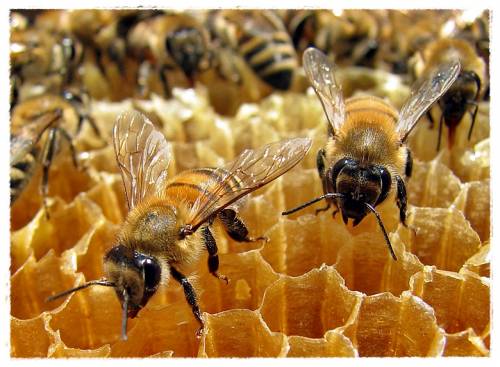 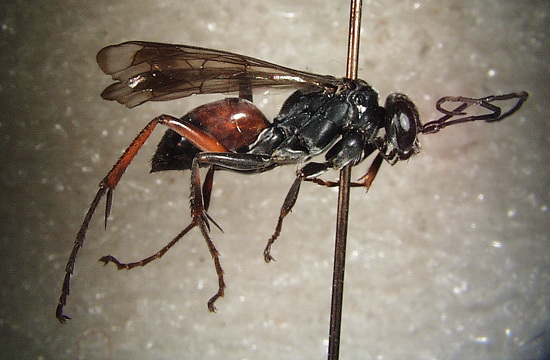 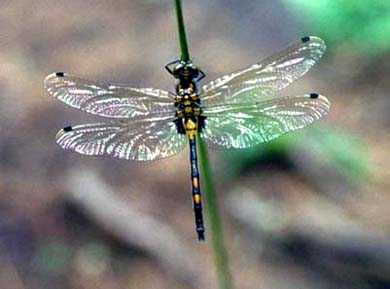 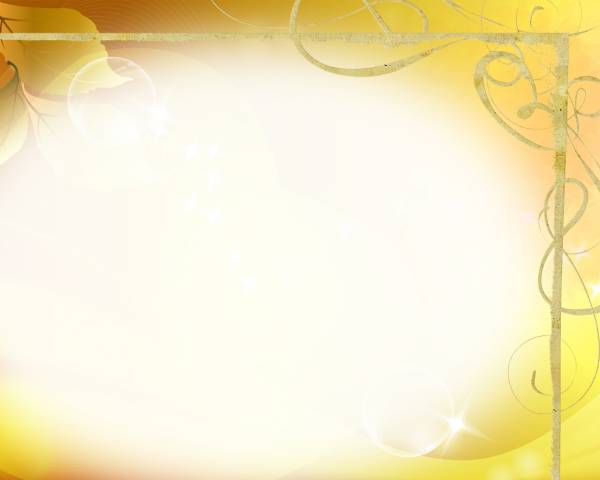 1 группа
«Инженерное чудо у насекомых».
2 группа
«Полёт насекомых (стрекоза)».
3 группа
«Тайны полёта».
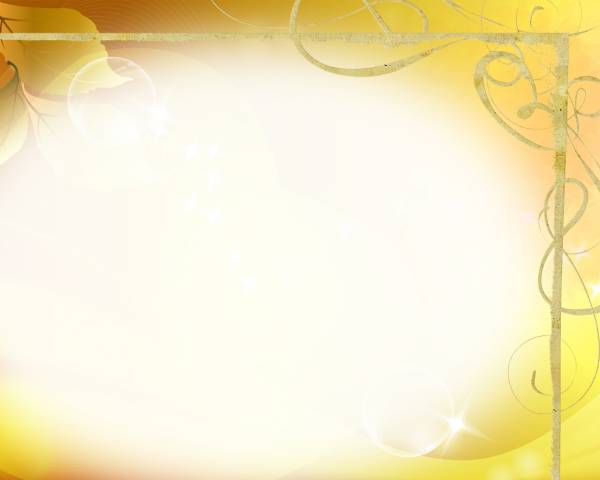 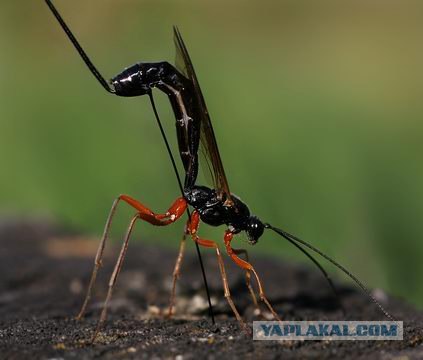 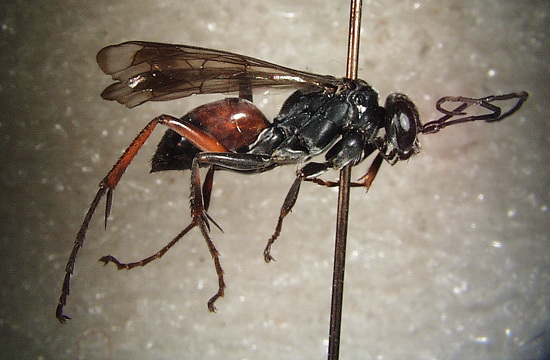 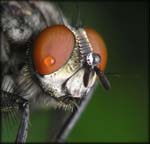 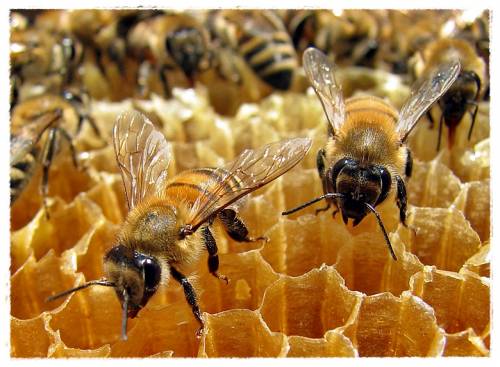 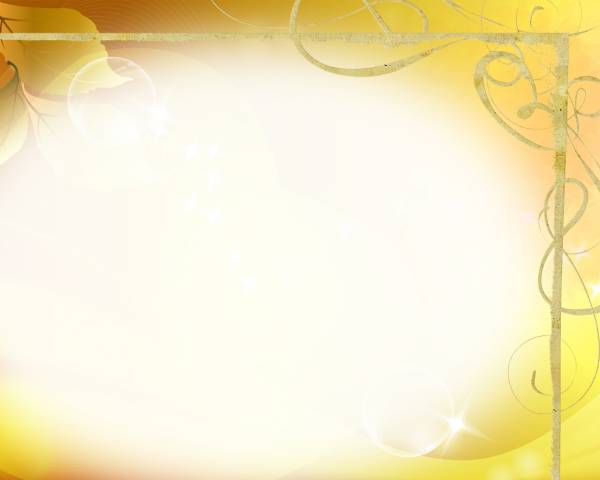 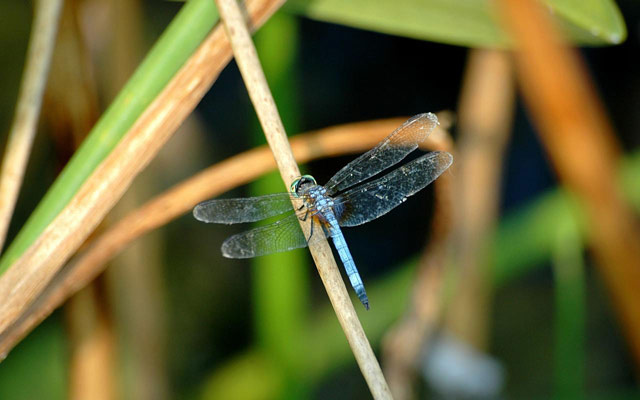 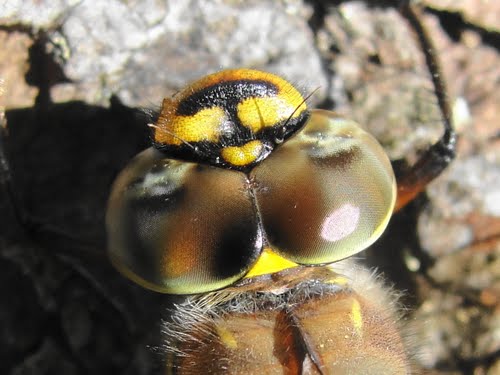 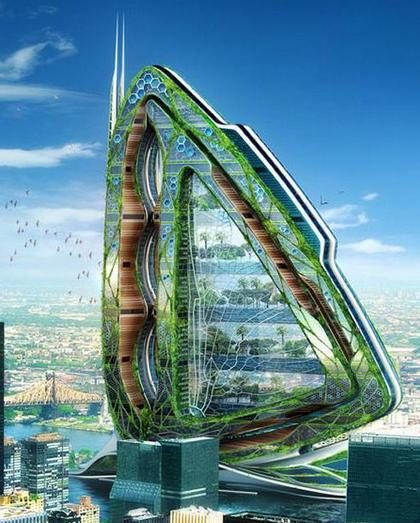 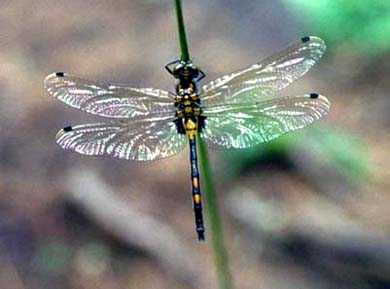 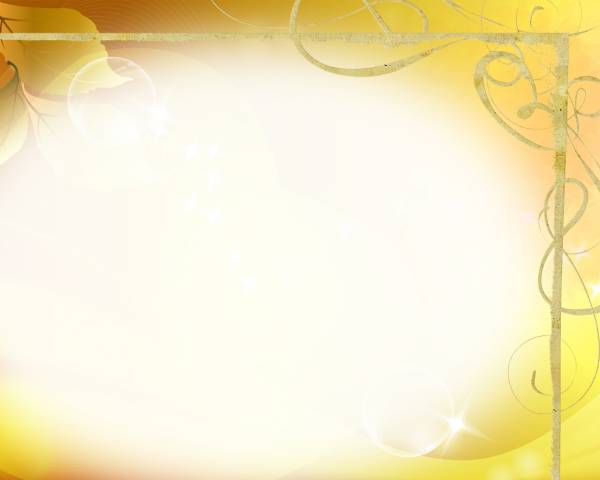 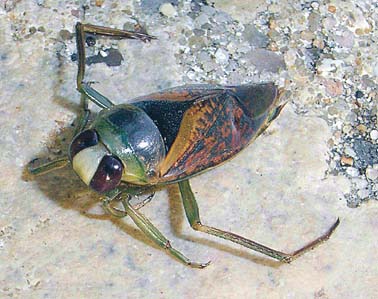 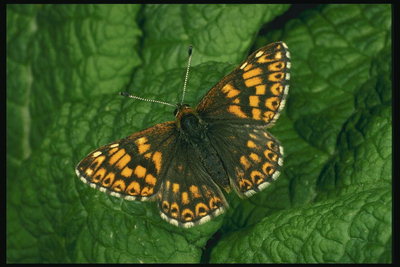 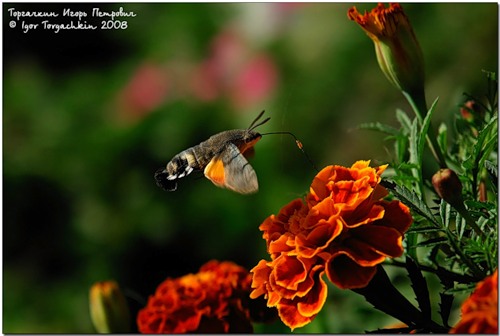 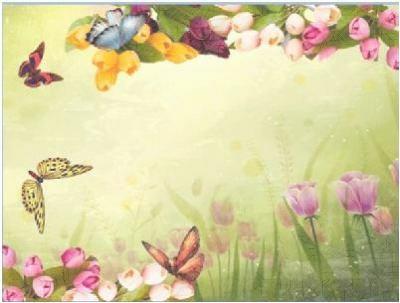 Исковое заявление.
К человечеству обращается объект природы (указать – кто) с иском по поводу плагиата (какого).
Отразить в заявлении
Приоритет природы в данном открытии (каком)…
Показать выгоду (какую), полученную человеком при использовании чуда природы…
Показать ущерб, нанесённый человеком природе..
Предложить вариант компенсации ущерба.
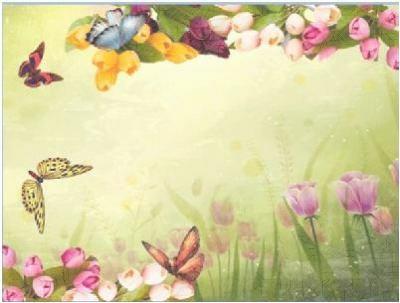 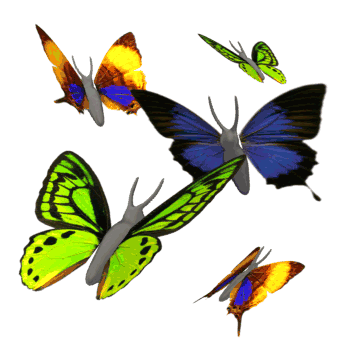 Почему муравьи никогда не спят, а бабочки пробуют вкус пищи при помощи задних лапок?   Как кузнечики поют и где у сверчка уши? Удивительный мир насекомых полон загадок, неизведанных тайн. Наблюдая за насекомыми, мы поражаемся их многообразию, способностям и укладу жизни.
               Несмотря на все свои недостатки, насекомые — неотъемлемая часть мира природы, от которого зависит наша жизнь. 
По словам Кристофера О’Тула, насекомые могут обойтись без нас, но «мы без них не обойдемся».
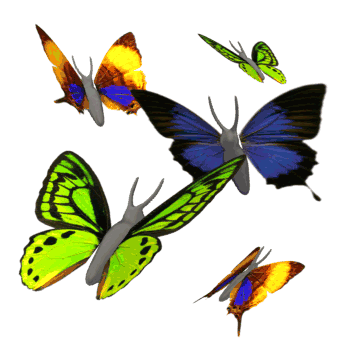 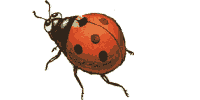 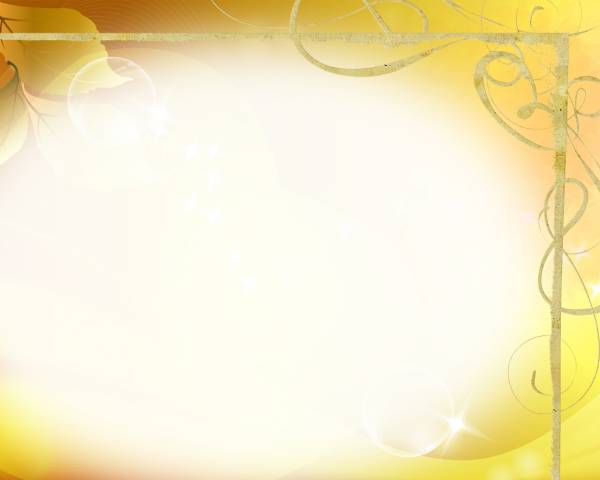 Рефлексия
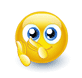 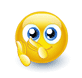 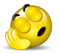 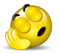 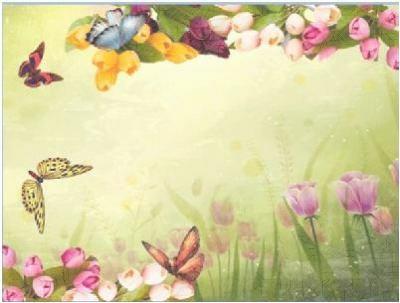 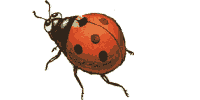 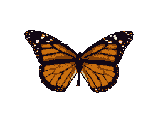 Спасибо за работу.
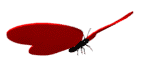 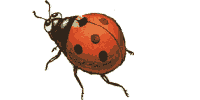 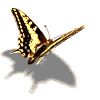 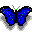 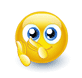 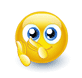